1
Objectives
To gain a basic understanding of the Marketing Communications Pathway.
To discover career options available within the Marketing Communications Pathway.
To explore the working environment, educational requirements, skills needed and salary of careers available within the Marketing Communications Pathway.
2
Pathway Overview
Careers are responsible for the development and implementation of advertising and public relations campaigns
Duties include:
working with the media
communicating with the public
overseeing advertising campaigns
3
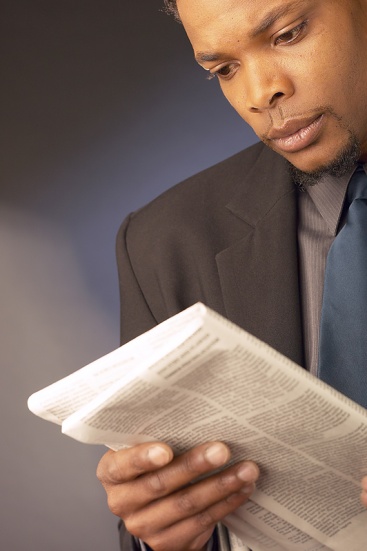 Media Specialist
Career description:
support or develop positive advertising for individuals, groups or organizations 
write or choose constructive publicity material 
make and arrange displays and give speeches
4
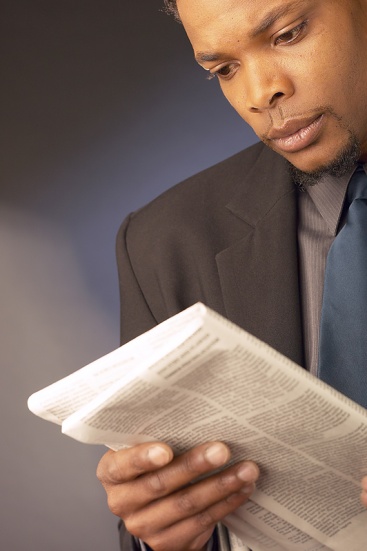 Media Specialist
Career description:
develop positive relationships with community, consumer, employee and public interest groups
answer requests for information from the media
5
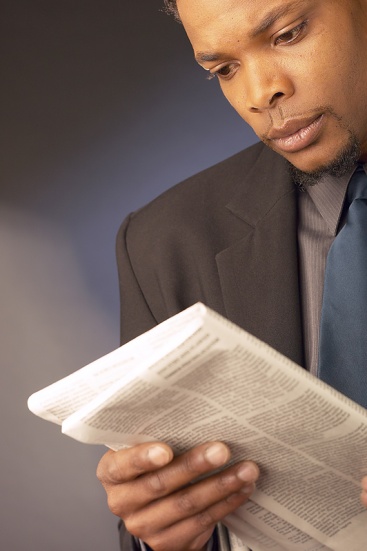 Media Specialist
Education/training:
college degree in related field such as public relations generally the minimum requirement
Median salary: 
$53,190
6
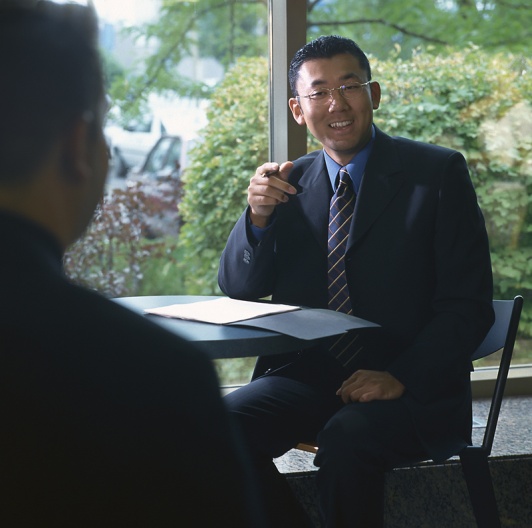 Public Relations Specialist
Career description:
organize and direct public relations programs to maintain a positive public image 
plan fundraising activities for special projects and nonprofit organizations
7
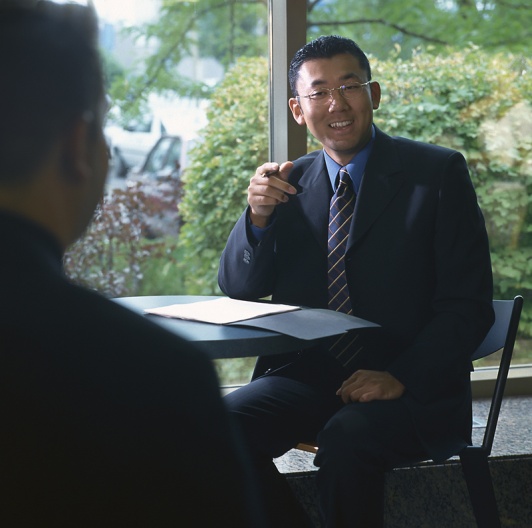 Public Relations Specialist
Career description:
locate client groups and audiences determining the best methods of communicating publicity
write effective press releases
8
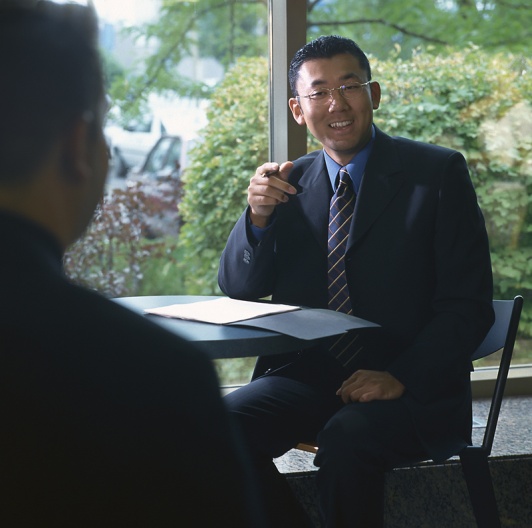 Public Relations Specialist
Career description:
create and maintain company's corporate image and identity
prepare information for media kits and manage company Internet or intranet web pages
9
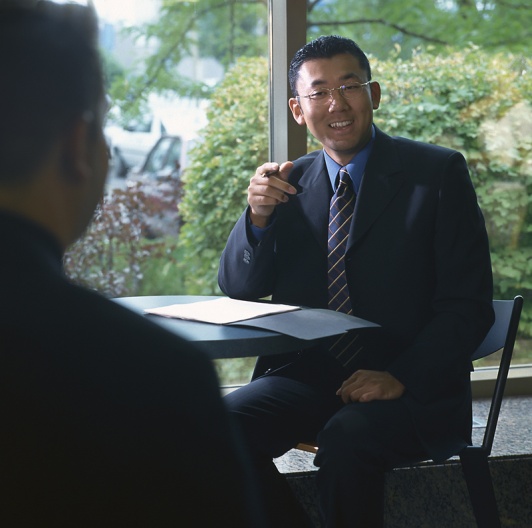 Public Relations Specialist
Education/training:
bachelor’s degree or higher in a related field such as public relations
Median salary: 
$93,310
10
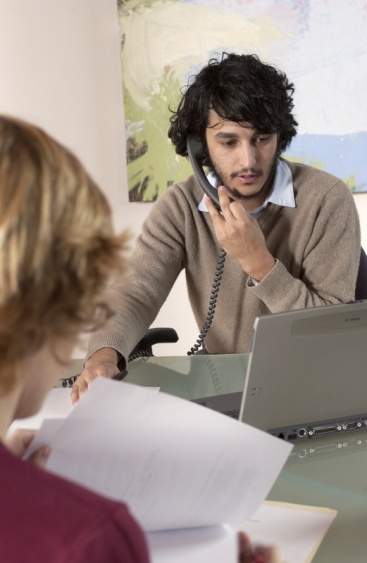 Art Director
Career description:
invent design concepts and presentation approaches for marketing purposes
oversee art work, layout design and copy writing for magazines, newspapers and more
11
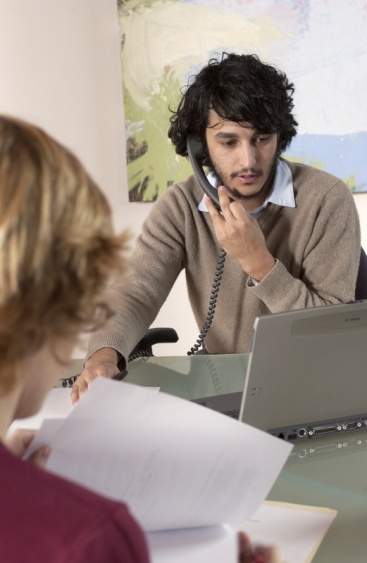 Art Director
Career description:
examine and approve proofs of printed copy and art 
manage accounts and projects while working within budget and deadlines
formulate style and size of type, photographs, graphics, animation, video and sound
12
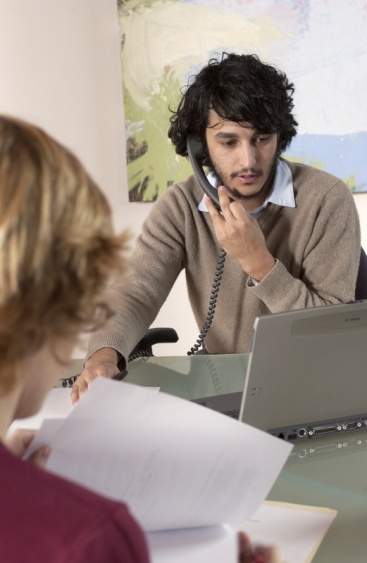 Art Director
Education/training:
bachelor’s degree or higher in a related field such as advertising or graphic design
Median salary: 
$81,260
13
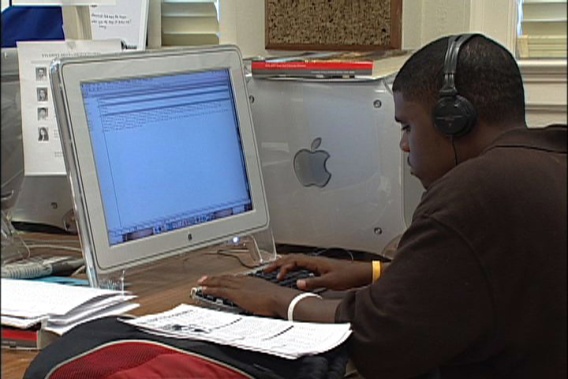 Graphic Designer
Career description:
construct commercial or promotional designs, such as  packaging or logo graphics 
utilize a variety of methods to achieve artistic or decorative effects 
figure out size and arrangement of illustrative material
14
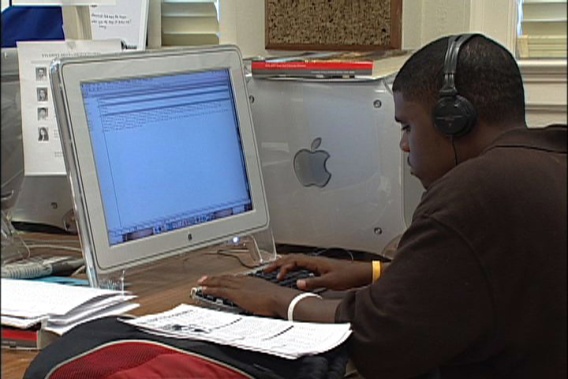 Graphic Designer
Career description:
generate new images with computer software 
use layout principles and aesthetic design to create designs, concepts and sample layouts
15
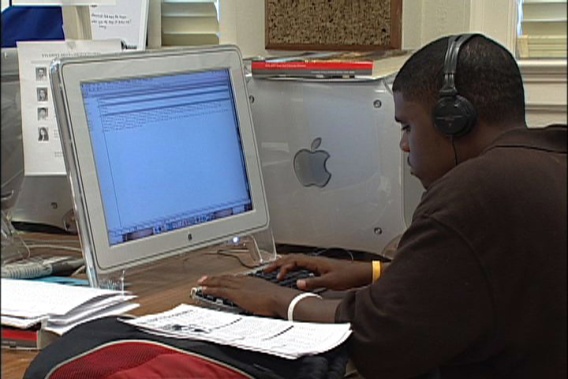 Graphic Designer
Education/training:
bachelor’s degree or higher in graphic design generally required
Median salary: 
$44,010
16
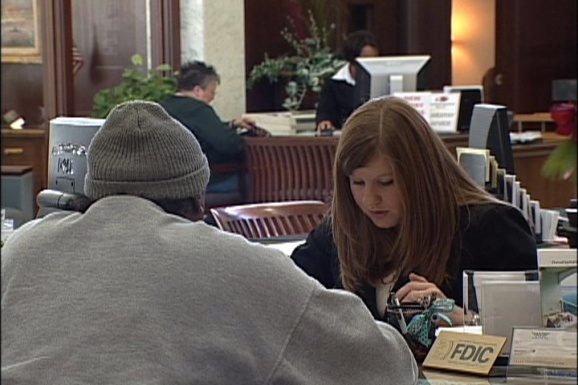 Research Specialist
Career description:
research market conditions to determine potential sales of a product or service 
collect information on competitors, prices, sales and methods of marketing and distribution
17
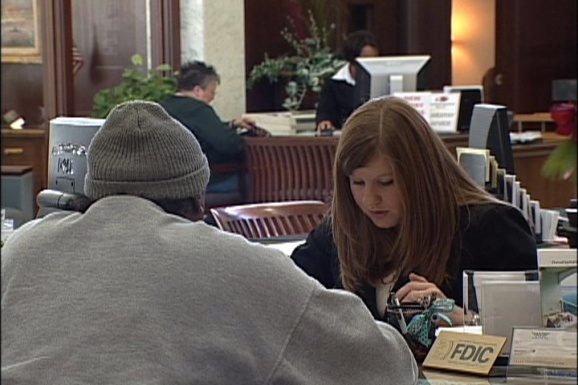 Research Specialist
Career description:
develop a marketing campaign based on regional preferences and buying habits 
discover potential markets and factors affecting product demand 
determine and evaluate customer and employee satisfaction
18
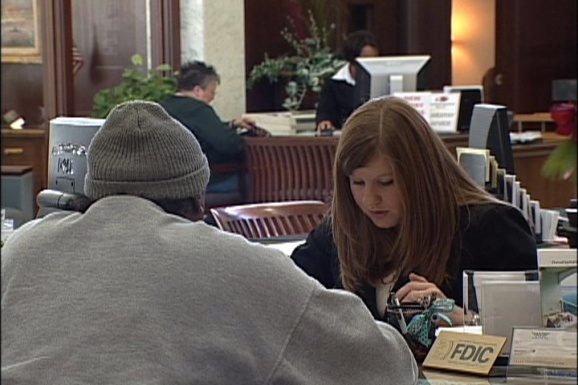 Research Specialist
Education/training:
bachelor’s degree in marketing minimum requirement
master’s degree may be required for technical positions
Median salary: 
$60,250
19
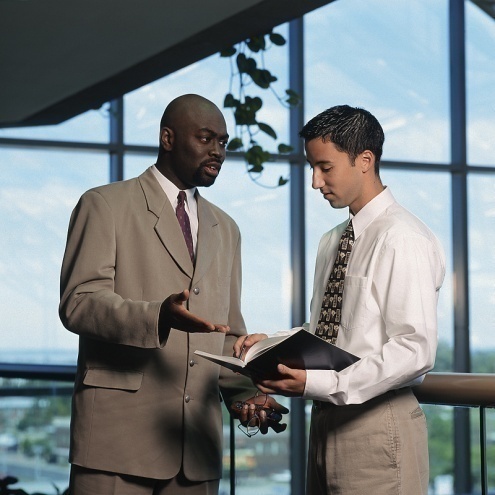 Advertising Sales Agent
Career description:
sell advertising for publications, signs, TV and radio time
obtain leases for outdoor advertising sites or have retailers use sales promotion display items
20
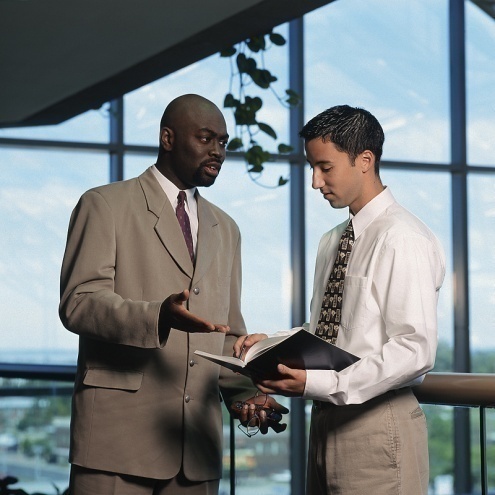 Advertising Sales Agent
Career description:
give sales presentations to sell new advertising programs and maintain existing advertising
inform customers of different advertising benefits
manage assigned account bases and develop new accounts
21
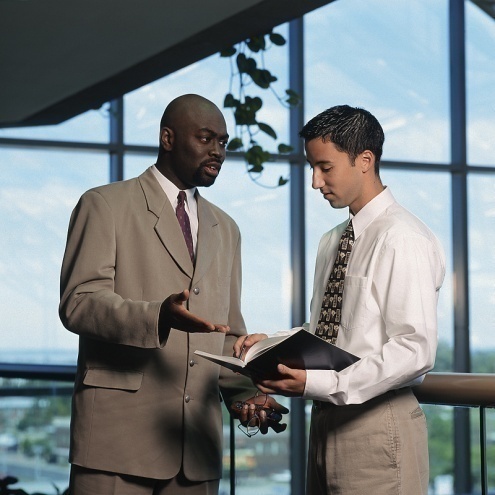 Advertising Sales Agent
Education/training:
bachelor’s degree in advertising or business administration preferred
Median salary: 
$45,250
22
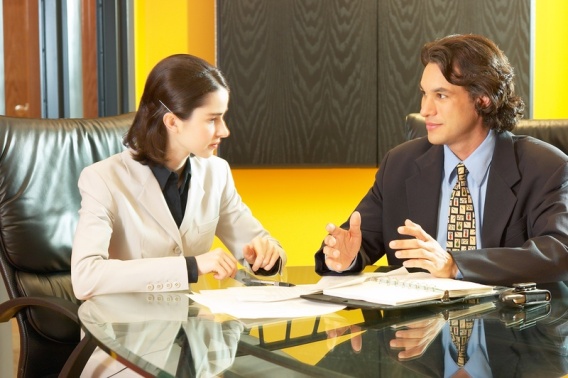 Advertising Manager
Career description:
organize advertising policies and programs
create interest with posters, contests, coupons or      giveaways
plan budgets and submit estimates for program costs 
create advertising and promotional material
23
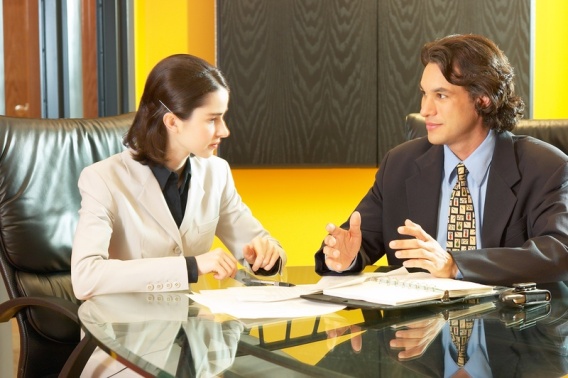 Advertising Manager
Career description:
examine promotional material for quality
organize department activities, such as sales, graphic arts, media, finance and research
24
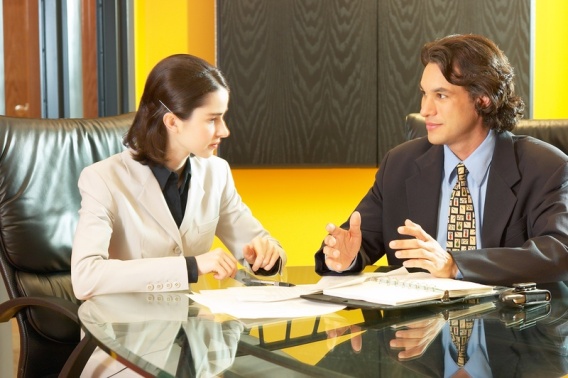 Advertising Manager
Education/training:
bachelor’s or master’s degree in business administration with an emphasis on marketing
Median salary: 
$87,650
25
Discussion Questions
Describe the Marketing Communications Pathway and the careers available within the pathway.
What education and training requirements are needed for most careers in this pathway?
What are the working conditions for most careers in this pathway?
26
Discussion Questions
Describe the average earnings of some careers in this pathway and why they differ from other careers.
List three character traits you possess which would make you successful in a career in this pathway.
27
Resources
U.S. Department of Labor.  Occupational Outlook Handbook. 
Washington, D.C.: Jist Works, 2013.
http://online.onetcenter.org/
28
Acknowledgements
Production Coordinators
Holly Mannan
John Carroll

Graphics Designer
John Carroll

Technical Writer
Jessica Odom



Vice President of 	
Brand Management	
Clayton Franklin












Executive Producers
Gordon Davis, Ph.D.
CEV Multimedia. Ltd.
©MMXIII
29